STRATEGIC MANAGEMENT IN POLISH SPORT FEDERATIONS 
TREND ANALYSIS

Michael Troilo, PhD
Wellspring Associate Professor of Finance 
and International Business

Warsaw -  28/05/2018
Agenda
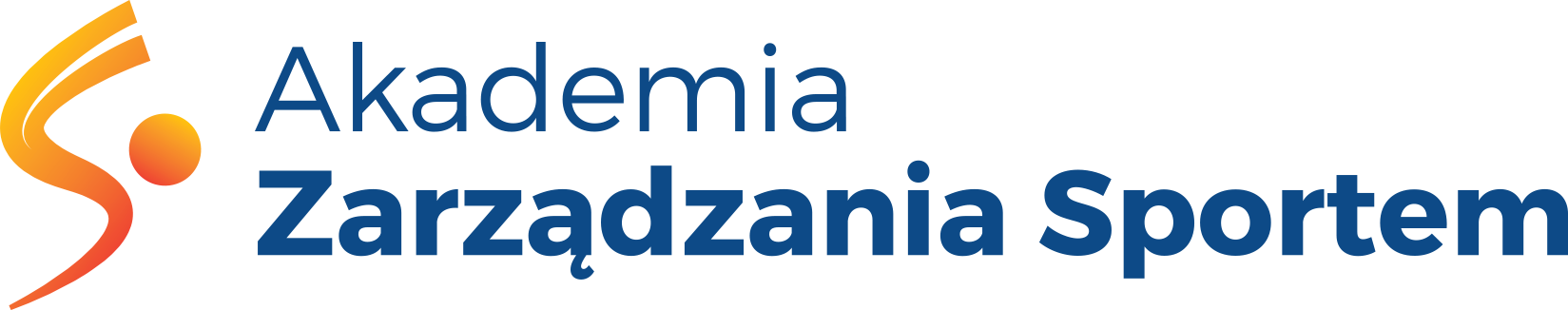 1. Introduction: what are trends and why do they matter?

2. PESTLE: A tool for analyzing trends at a macro level

 - Overview
 - Application

3. World Economic Forum: Global Risks

4. Trends at a micro-level: Looking at data
2
Trends and their importance
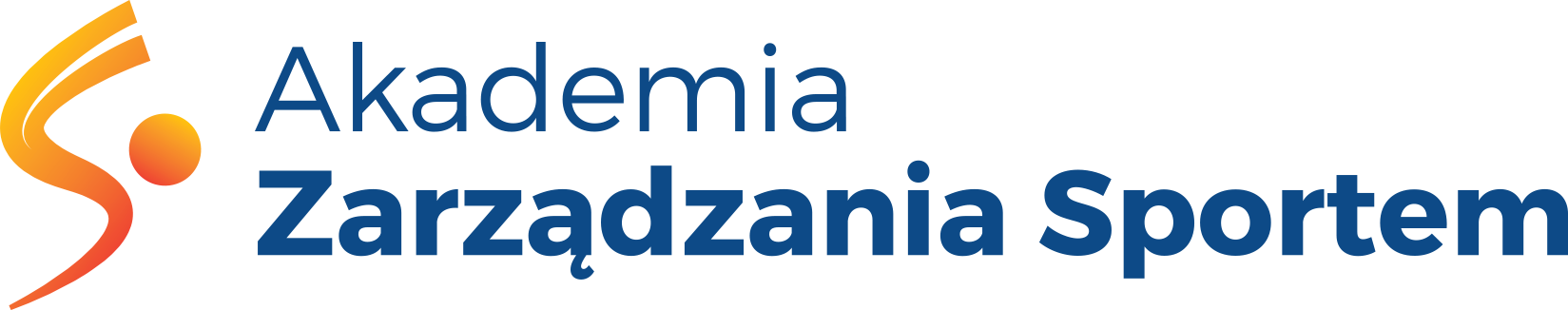 - According to Ferraz (2013), trends are a “mindset for approaching future challenges and discovering new opportunities”.

- Trends are “manifestations of change observed every day around us” (ibid).

- Trend research helps organizations to adapt to fast change and “guides innovation from vision to downstream” (ibid).

- Trend research can be a source of competitive advantage,
3
INFLUENCES ON TRENDS (FERRAZ, 2013)

-  Demographic
-  Political
-  Economic
-  Technological
-  Socio-cultural
-  Environmental
Trend Framework (Ferraz, 2013)
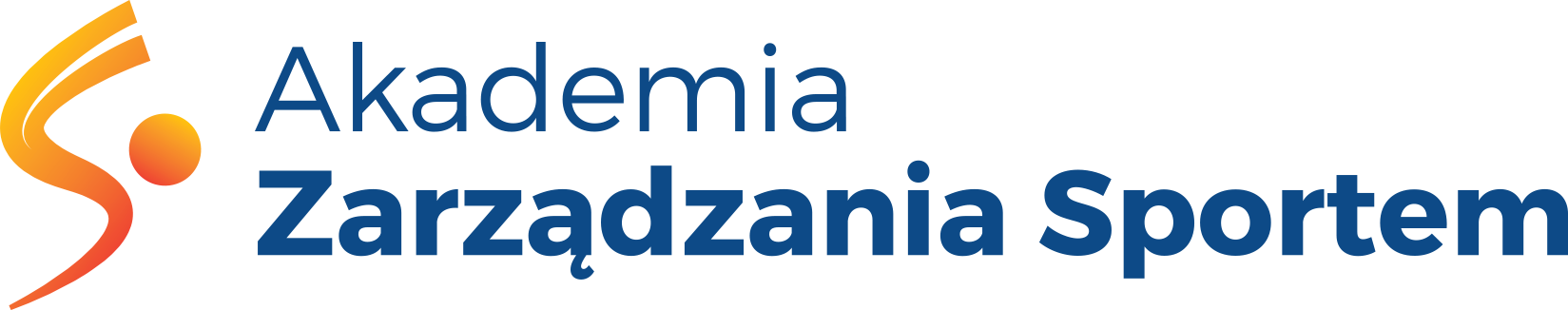 Paradigm shifts (10-20 years): In what kind of world do we live?

 Socio-cultural trends (5-10 years): How are societies and values changing?

 Lifestyle trends (1-5 years): How are consumers changing?

- Market trends (0-1 year): How are markets changing?
5
Strategic decision
- making for your organization
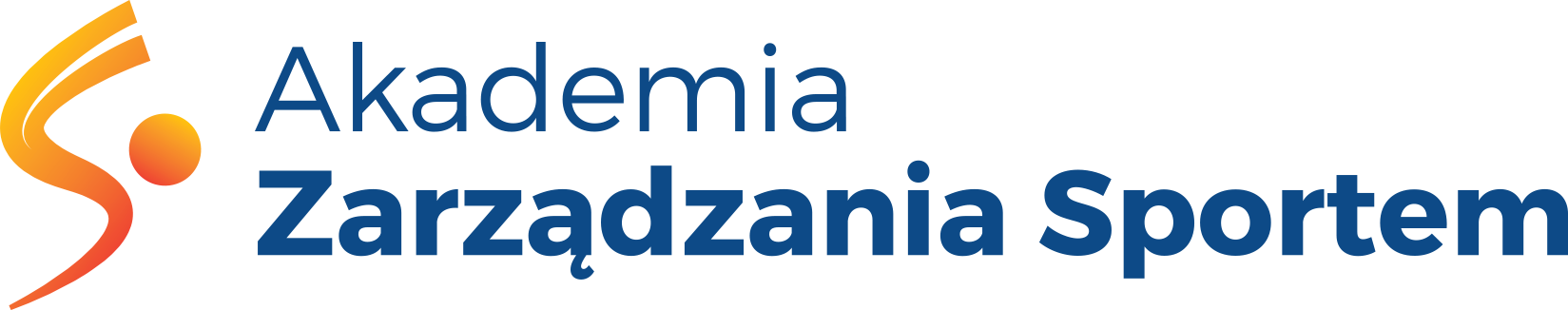 Analyzing the external environment.

 Assessing your internal capabilities and how well you can respond to external forces. 

 Assisting with the definition of your organization’s strategy.

- Aiding in the implementation of that strategy.


(This slide and the ones to follow are adapted from the FME Handbook,
“PESTLE Analysis: Strategy Skills” ISBN 978-1-62620-998-5)
6
PESTLE ANALYSIS-EXTERNAL IMPACT FACTORS 

-  Political
-  Economic 
-  Social
-  Technological
-  Legal
-  Environmental
Political: Government involvement in economy
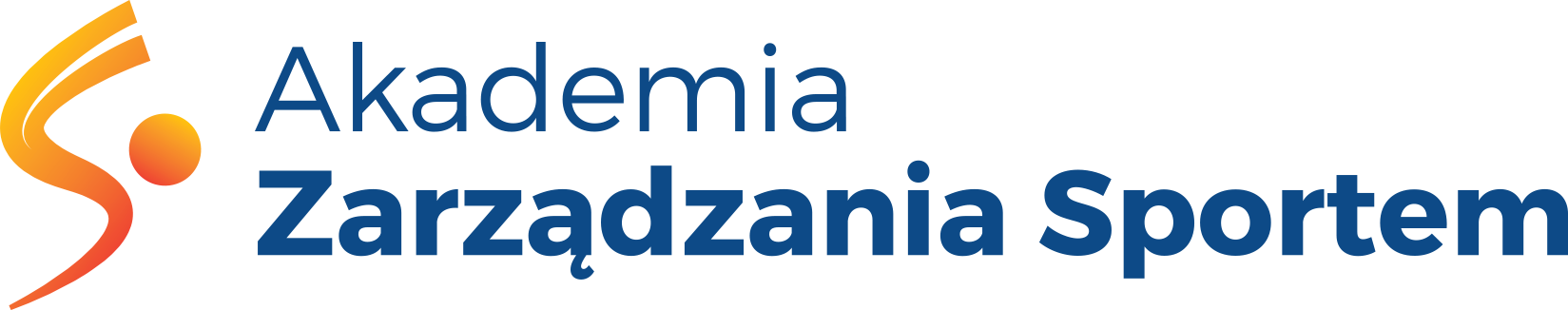 - State-owned enterprises v. private ownership
- Stability of the government
- Attitude of the government towards business
- Amount of corruption
- Tax policy
- Trade policy
- Level of bureaucracy
8
Economic
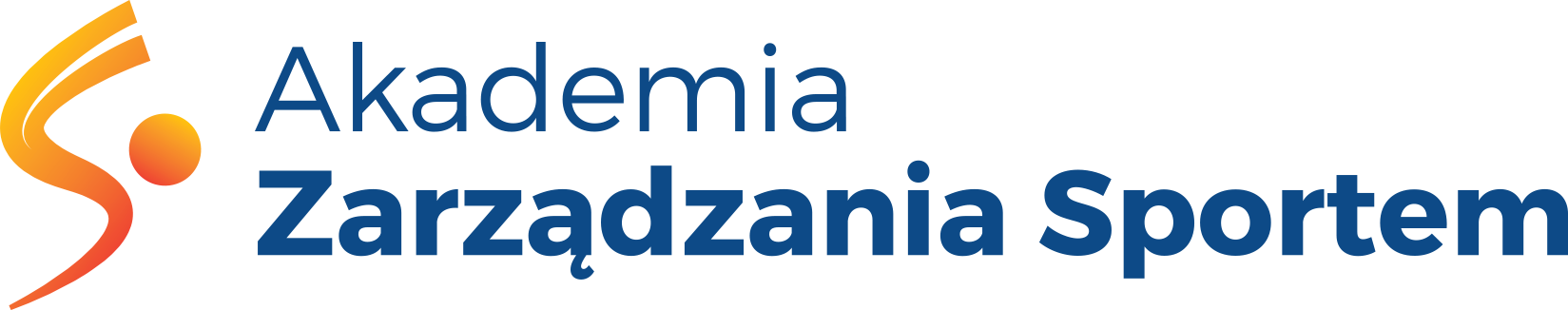 - Productivity and growth outlook (GDP)
- Monetary policy and inflation rates
- Interest rates and credit availability
- Fiscal policy 
- Currency exchange rates
- Level of investment v. consumption
9
Social
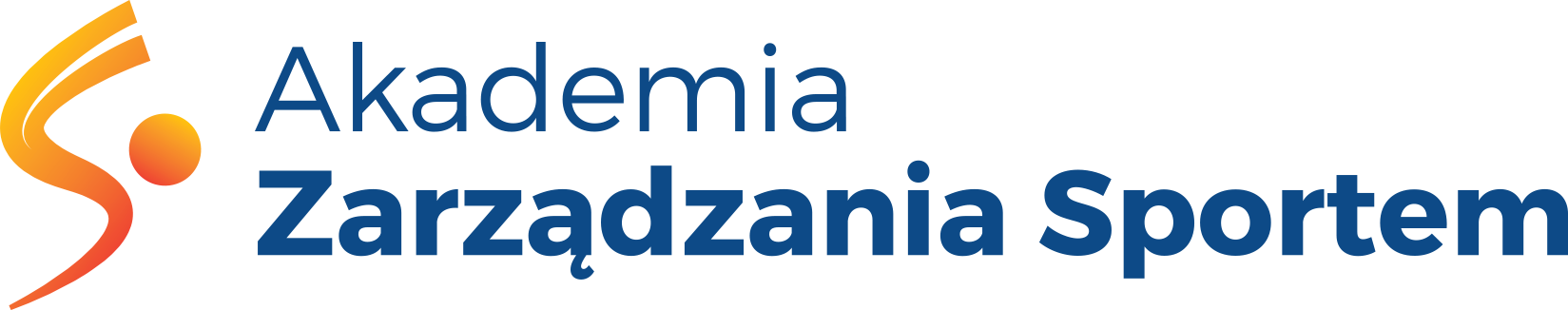 - Religion and morals
- Attitudes, e.g. the importance of status
- Demographics and history
- Education levels
- Communication styles
- Lifestyles
10
Technological
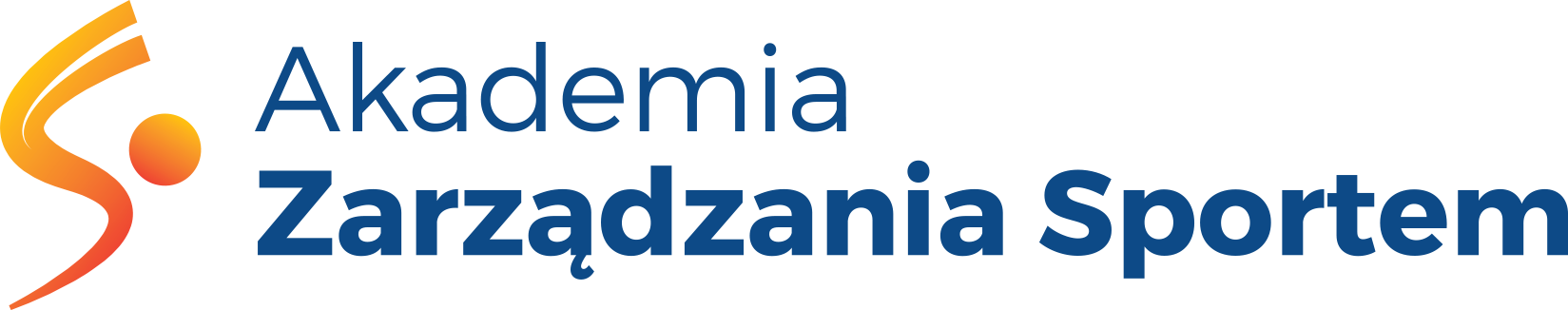 - Knowledge management
- Rate of technology change
- Intellectual property and IPR
- Network infrastructure 
- Artificial intelligence
- Apps and user interfaces
- Social media
11
Legal
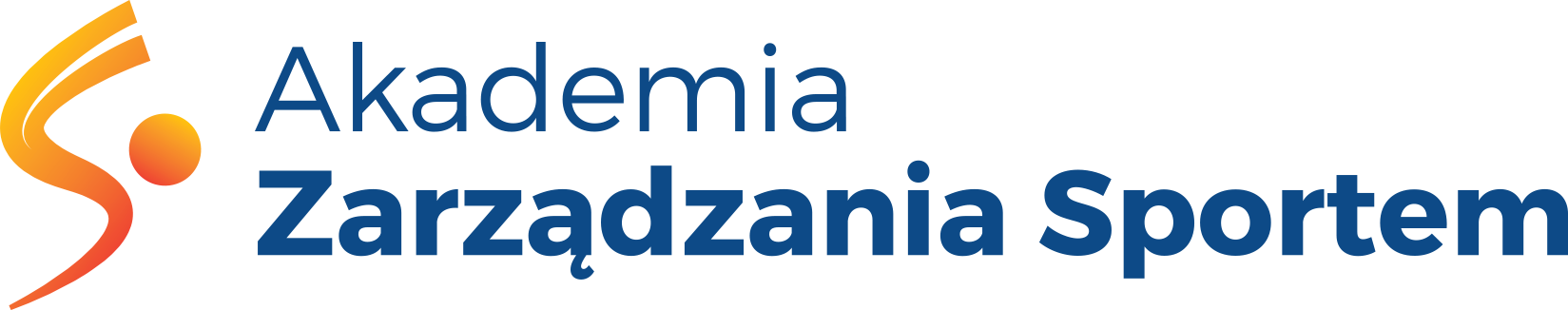 - Health and safety
- Taxation
- Competition
- Labor and employment
- Contracts
- Property rights
- Compliance and other regulatory
12
Environmental
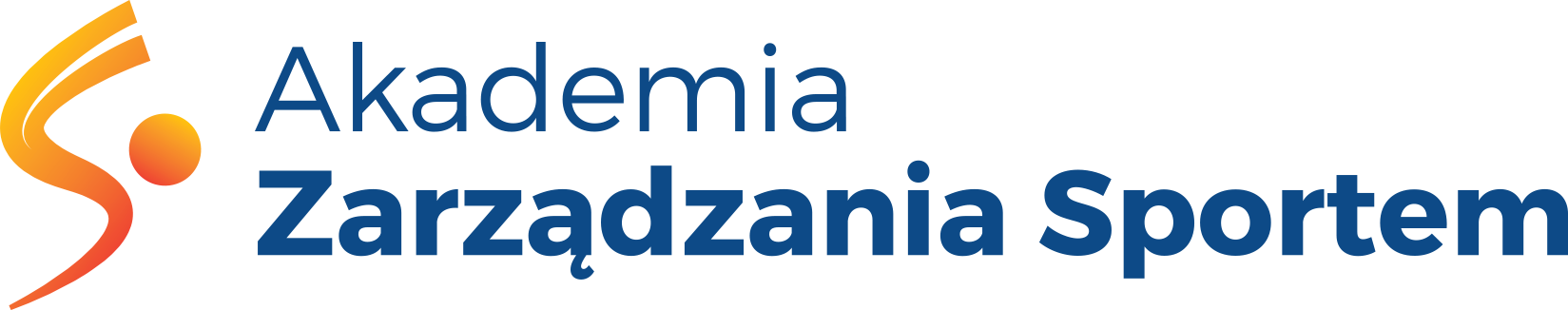 - Waste disposal
- Energy usage
- Architectural design, e.g. LEED certified
- Weather and climate change
- Infrastructure, e.g. roads, airports, etc.
- Packaging
13
Group exercise
Group exercise
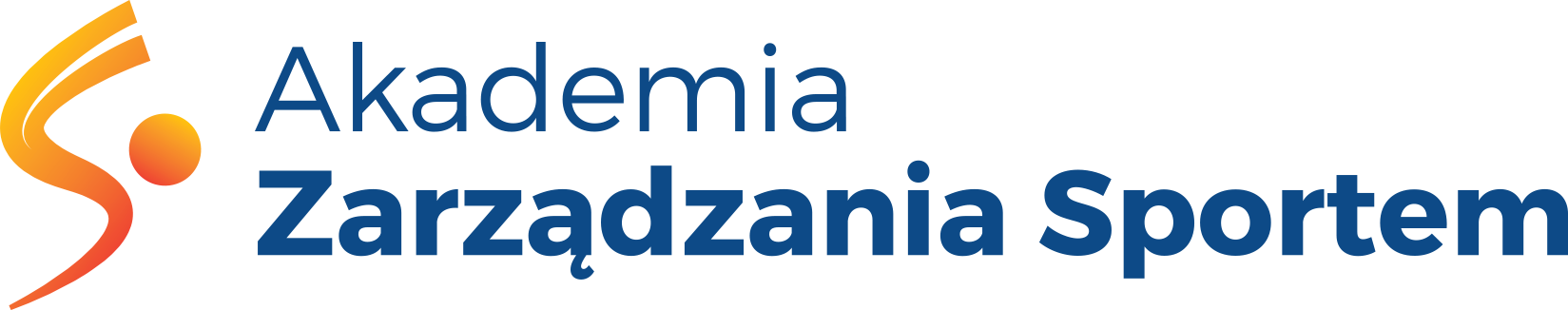 Divide into six teams of six to seven people

 Each team will be assigned one type of factor from the PEST/LE tool, e.g. Political

 Spend 10 minutes with your team thinking of how that factor impacts or could impact sports and sports organizations

- Each team will have one speaker report their findings to the entire group. Each speaker should only speak 2-3 minutes.
15
Summary of PESTLE
Advantages
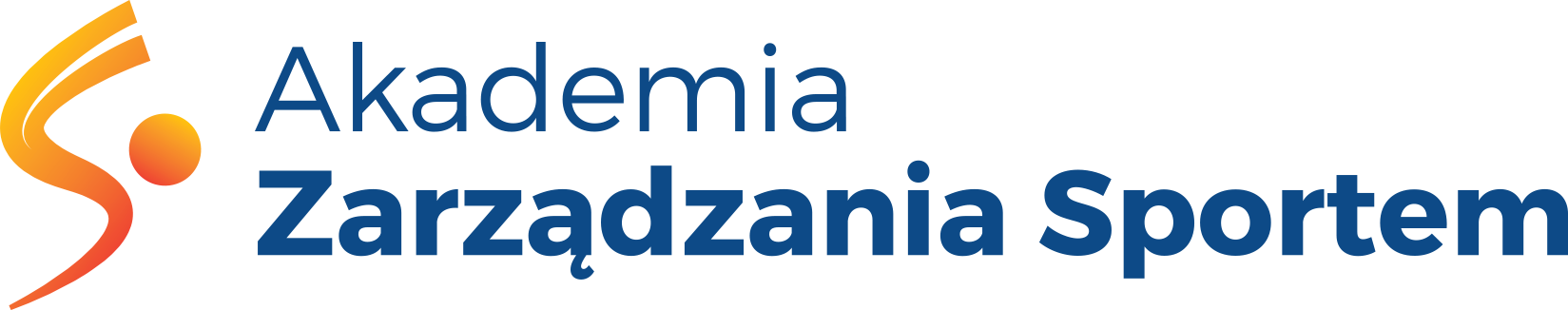 Simple and easy to use

 Involves cross-functional skills and expertise

 Encourages the development of strategic thinking.

 Enables your organization to assess the implications \
 of entering new markets globally or nationally.
16
Summary of PESTLE
Disadvantages
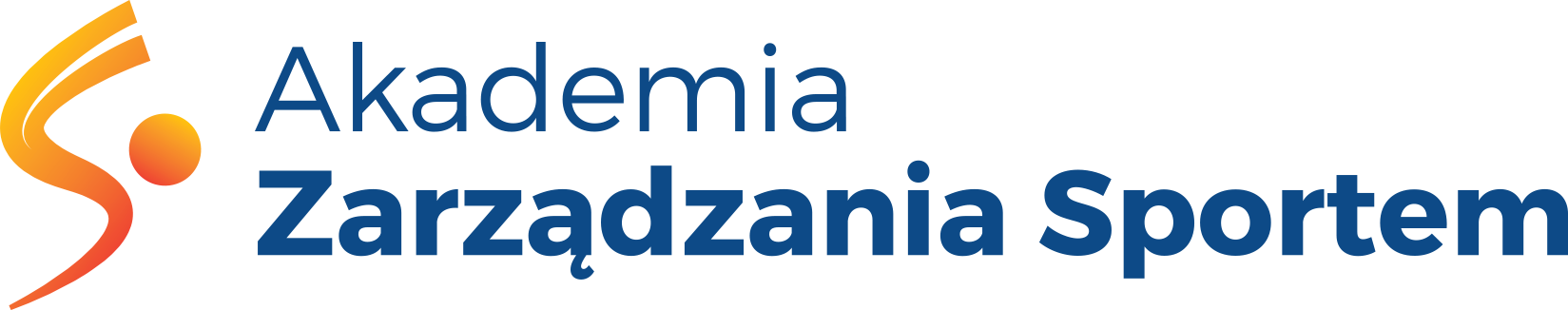 Users can oversimplify the information needed for decision-making.

- Users can succumb to gathering too much information, forgetting that the point is to make a timely decision.

 This tool is only effective if it is updated regularly, 
and often organizations don’t make this investment.

- Assumptions must be made, and these are subjective.
17
WORLD ECONOMIC FORUM (WEF) GLOBAL RISKS
http://reports.weforum.org/global-risks-2017/global-risks-landscape-2017/#trends
What is this?
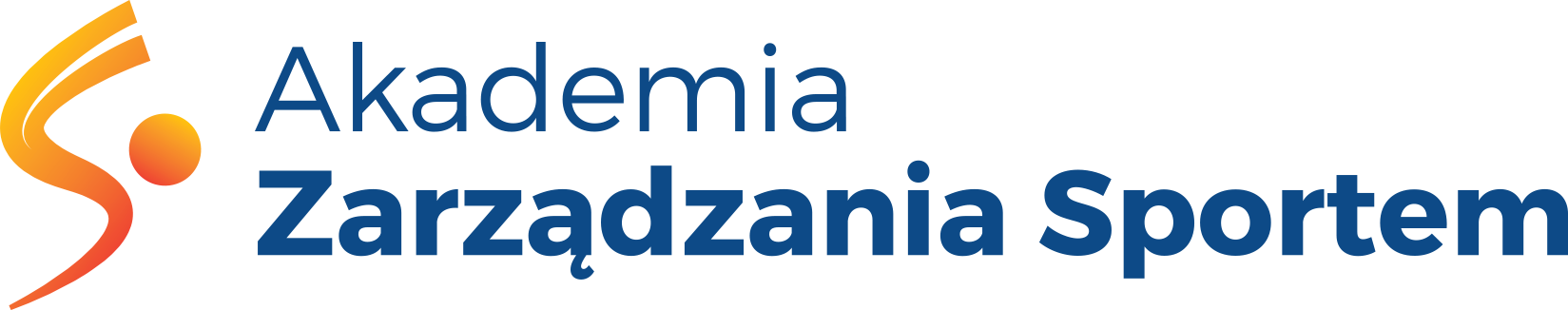 19
Trend Analysis: 
Using data
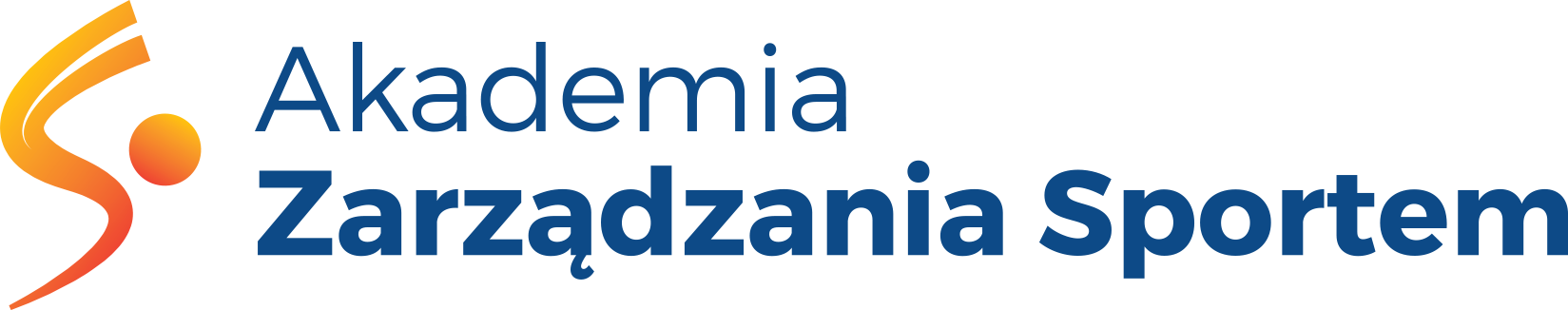 The best way to use data for trend analysis is to tell a story with the numbers.

 The key aspect of trend analysis is to explain the underlying cause.  It is not the size of the change.

 The underlying cause is usually what links the macro (PESTLE) to the micro (data).
20
Common types of trend (data) analysis
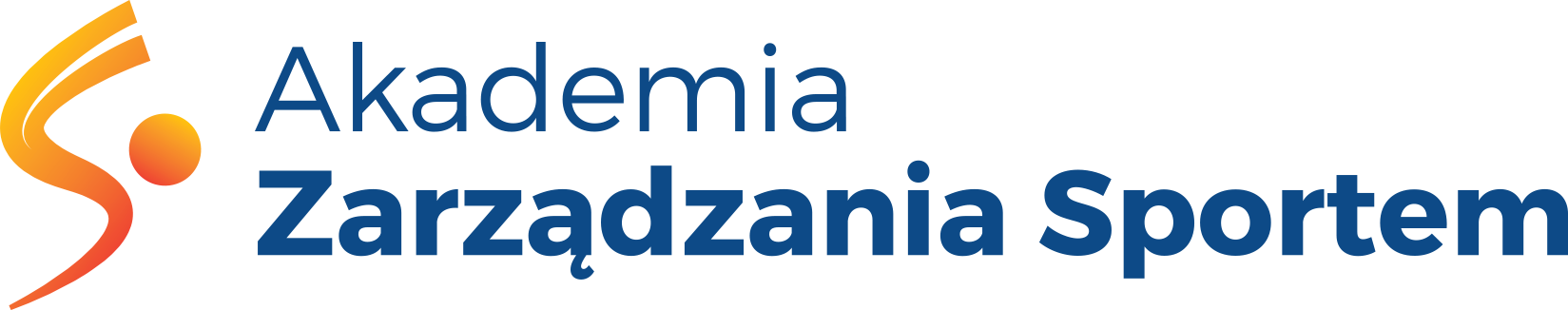 Variance analysis: Actual performance is compared to a benchmark or standard, e.g. actual revenue v. budgeted revenue.

 Discrete change over time, e.g. from Point A to Point B. This is typically (End-Begin)/Begin. Revenue growth from 2012 to 2018.

 Continuous change over time, e.g. compound annual growth rate (CAGR). Annual revenue growth from 2012 to 2018.
21
Group exercise
Group exercise
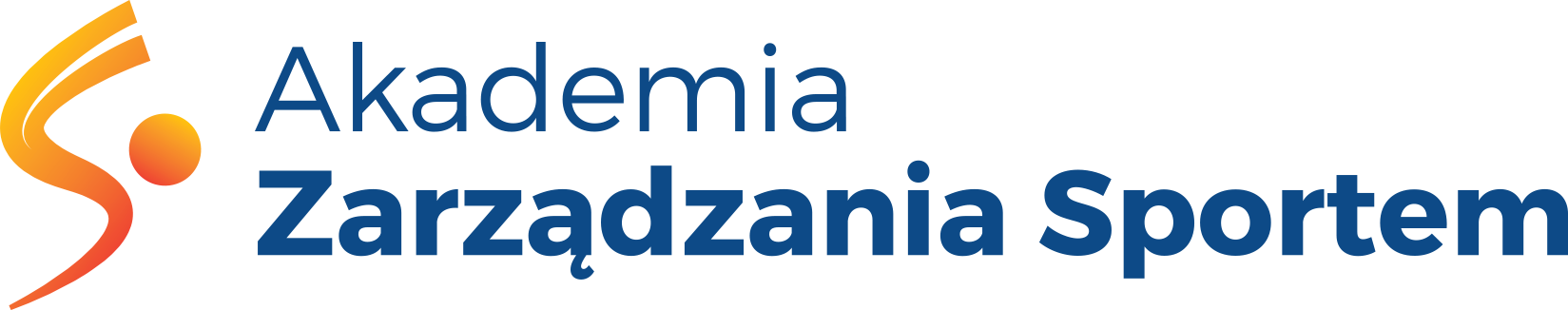 - Divide into six teams of six to seven people as before.

 Use the Excel spreadsheets provided to conduct analysis for 10 minutes.  What do you think is relevant and why? 

 Each team will have one speaker report their findings to the entire group. Each speaker should only speak 2-3 minutes.
23
Trend analysis: Advantages
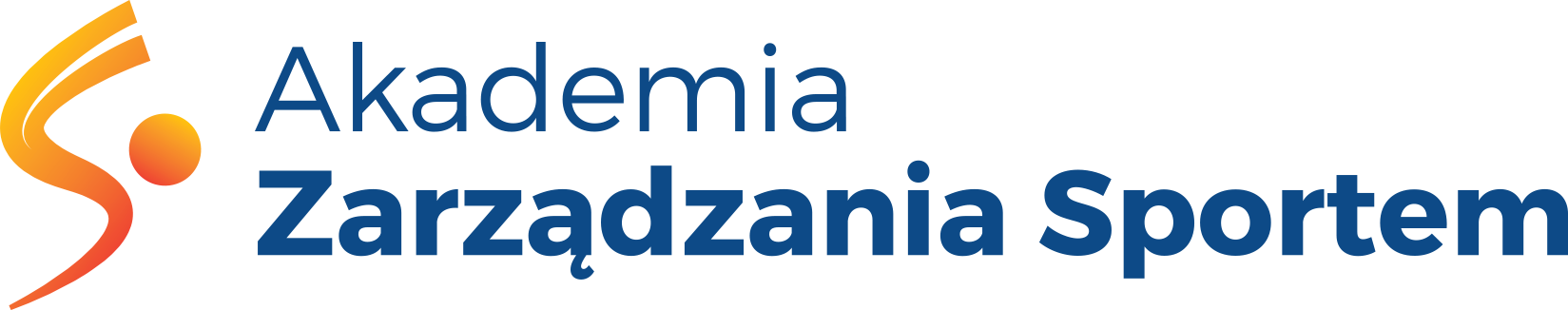 Can detect significant variations over time.

 Can reveal areas of operation meriting further investigation, i.e. auditing.

 Is easily understood and communicated.  

 Is readily accepted due to its widespread use.



(The above is from the Texas State Auditor’s Office Methodology Manual.)
24
Trend analysis: Disadvantages
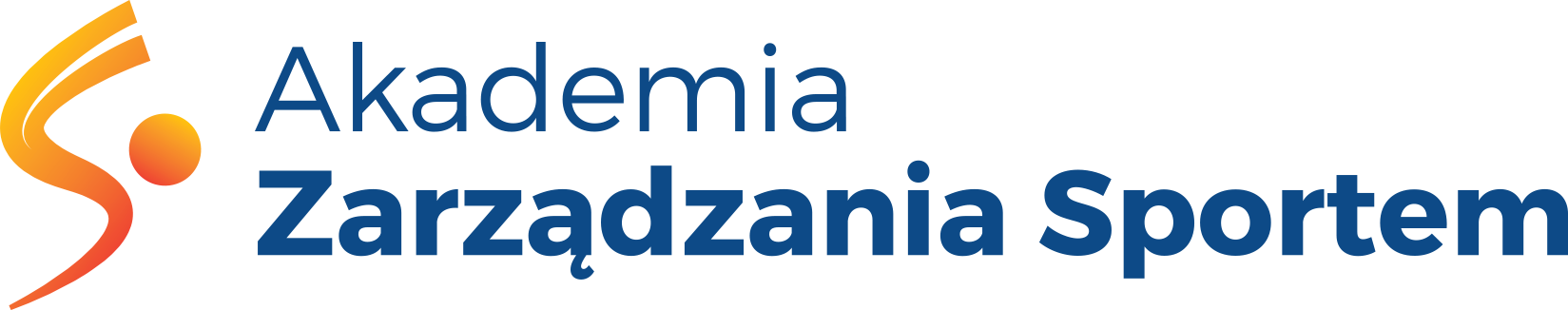 The calculations alone provide little insight into root causes.

 The benchmarks/bases may not always be clear.

    - Lack of knowledge
    - Changes in operations
    - Changes in financial reporting  





(The above is from the Texas State Auditor’s Office Methodology Manual.)
25
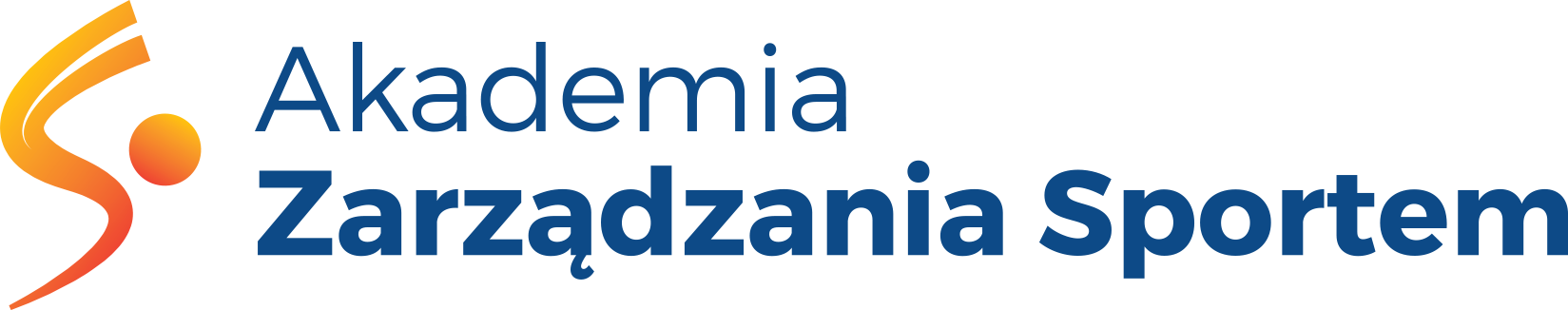 Thank you
Michael Troilo, PhD
Wellspring Associate Professor of Finance 
and International Business
26